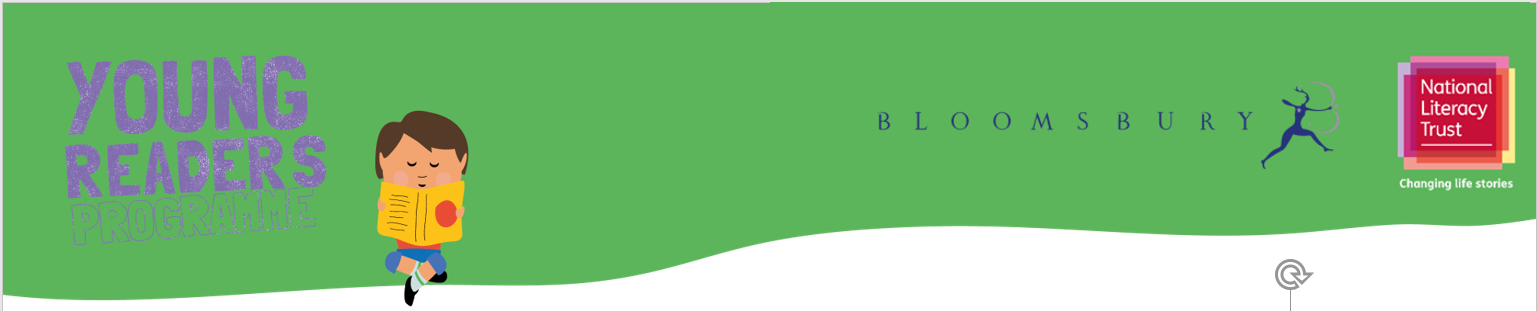 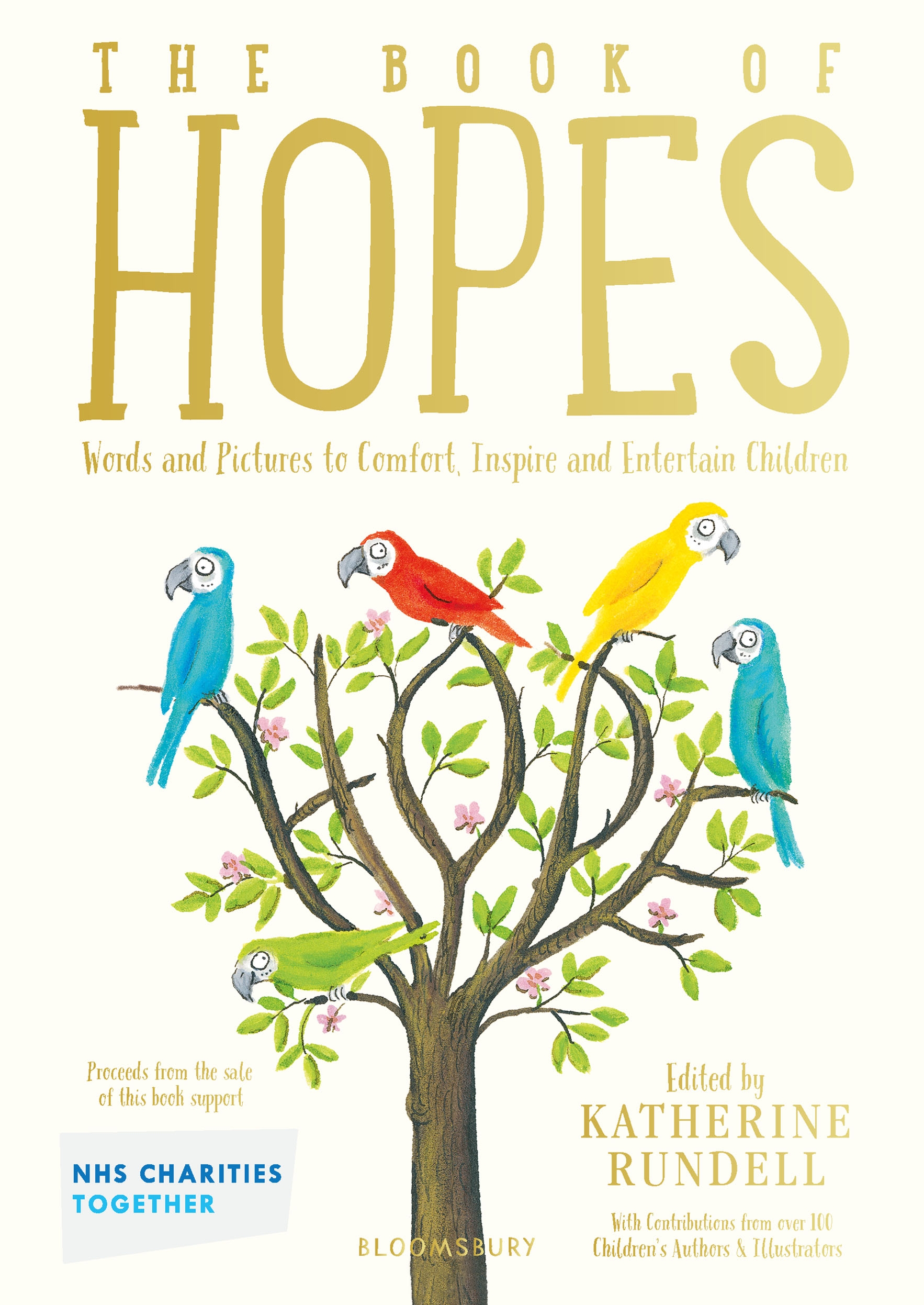 Self-efficacy
Wellbeing and literacy activities
Key Stage 2
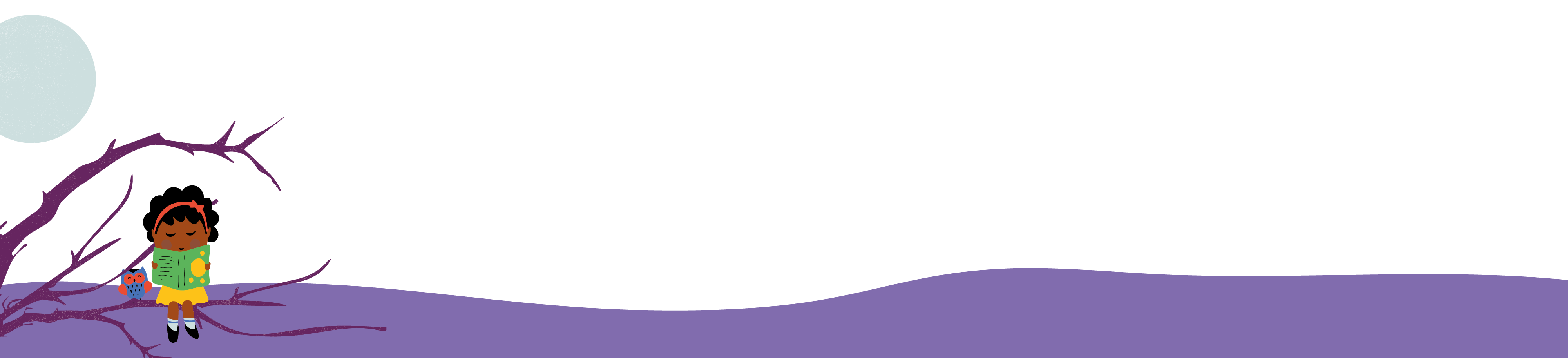 © National Literacy Trust 2020 
The Book of Hopes: Words and Pictures to Comfort, Inspire and Entertain Children, edited by Katherine Rundell, published by Bloomsbury Publishing
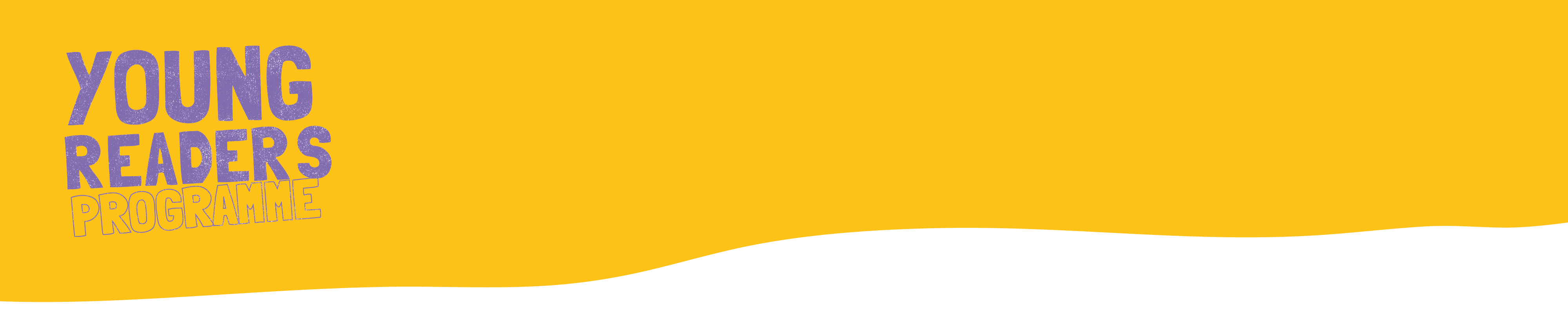 Self-belief
What does “self-belief” mean?

Why is it important to believe in ourselves?

Has there been a time during lockdown when you felt helpless or like you couldn’t change anything? 

How do you help yourself feel better when you are sad?
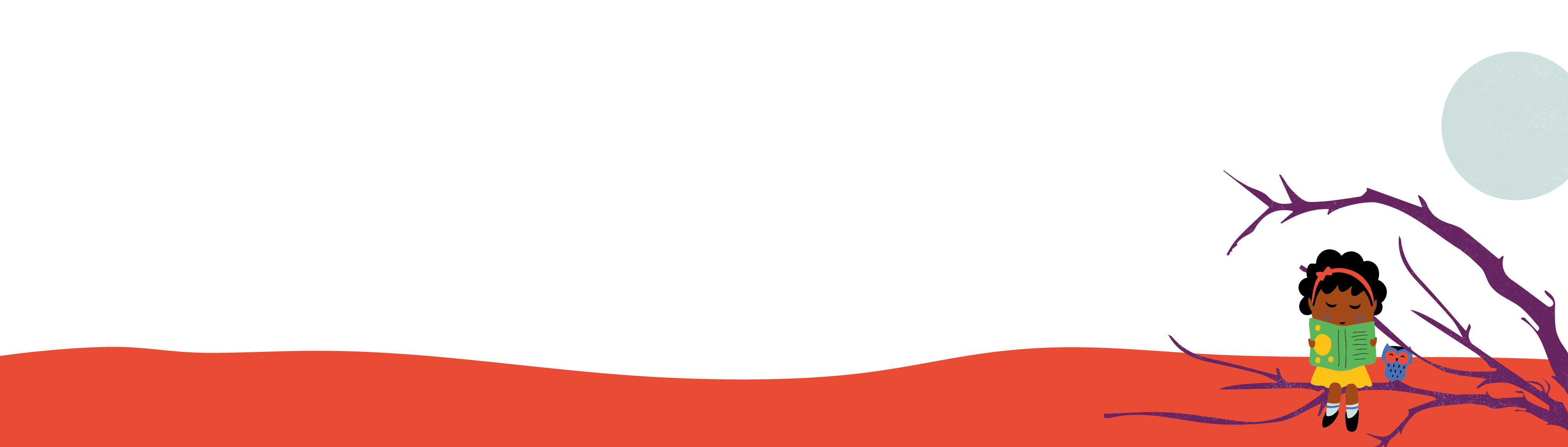 © National Literacy Trust 2020 
The Book of Hopes: Words and Pictures to Comfort, Inspire and Entertain Children, edited by Katherine Rundell, published by Bloomsbury Publishing
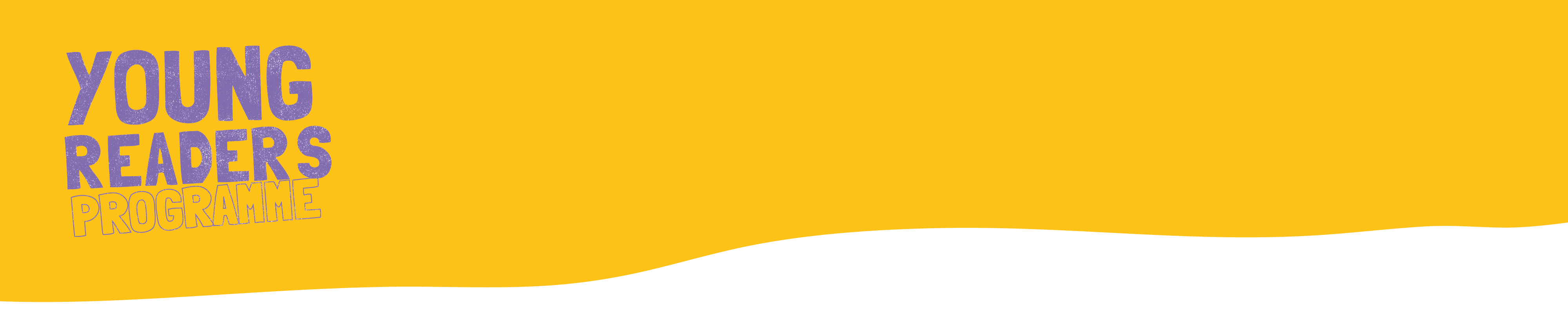 Self-belief
Has there ever been a time when you have found something very difficult and given up?

Have you ever found something very difficult but tried it anyway?

How did that feel?
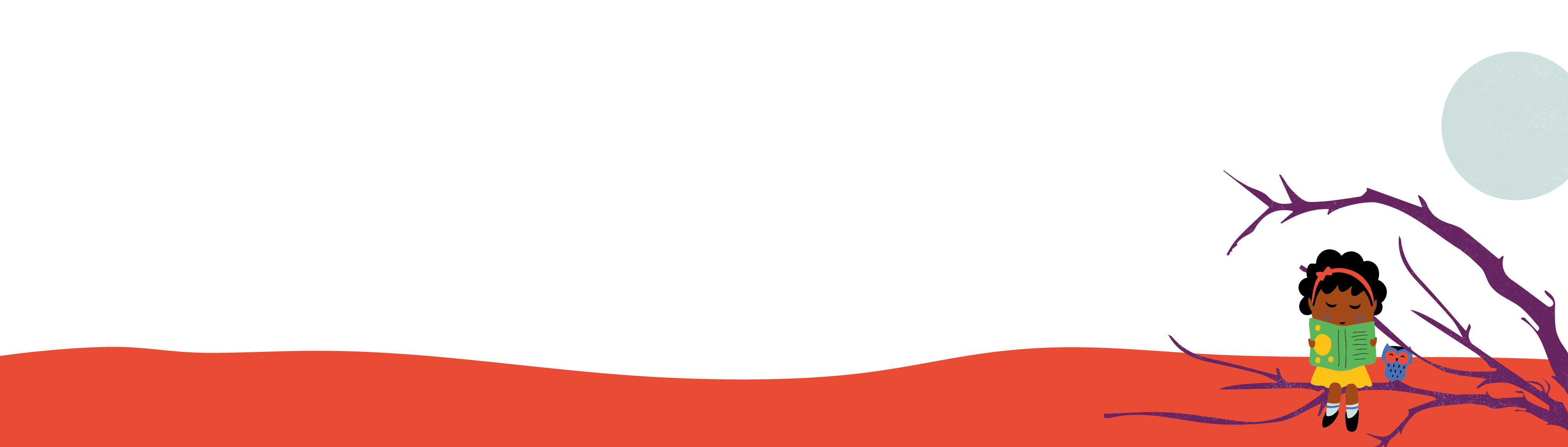 © National Literacy Trust 2020 
The Book of Hopes: Words and Pictures to Comfort, Inspire and Entertain Children, edited by Katherine Rundell, published by Bloomsbury Publishing
Me by Swapna Haddow
The Book of Hopes 
literacytrust.org.uk/bookofhopes
Page 291
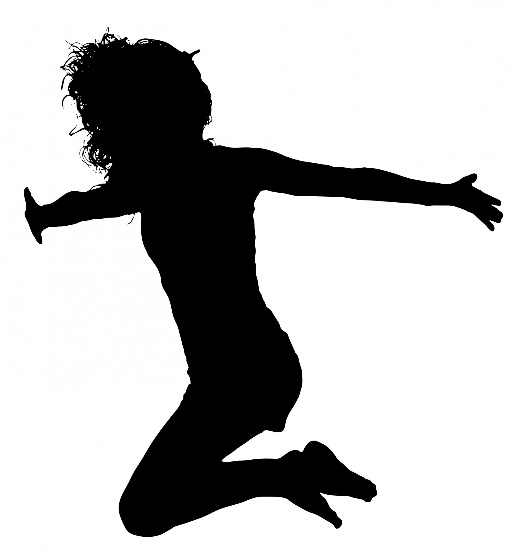 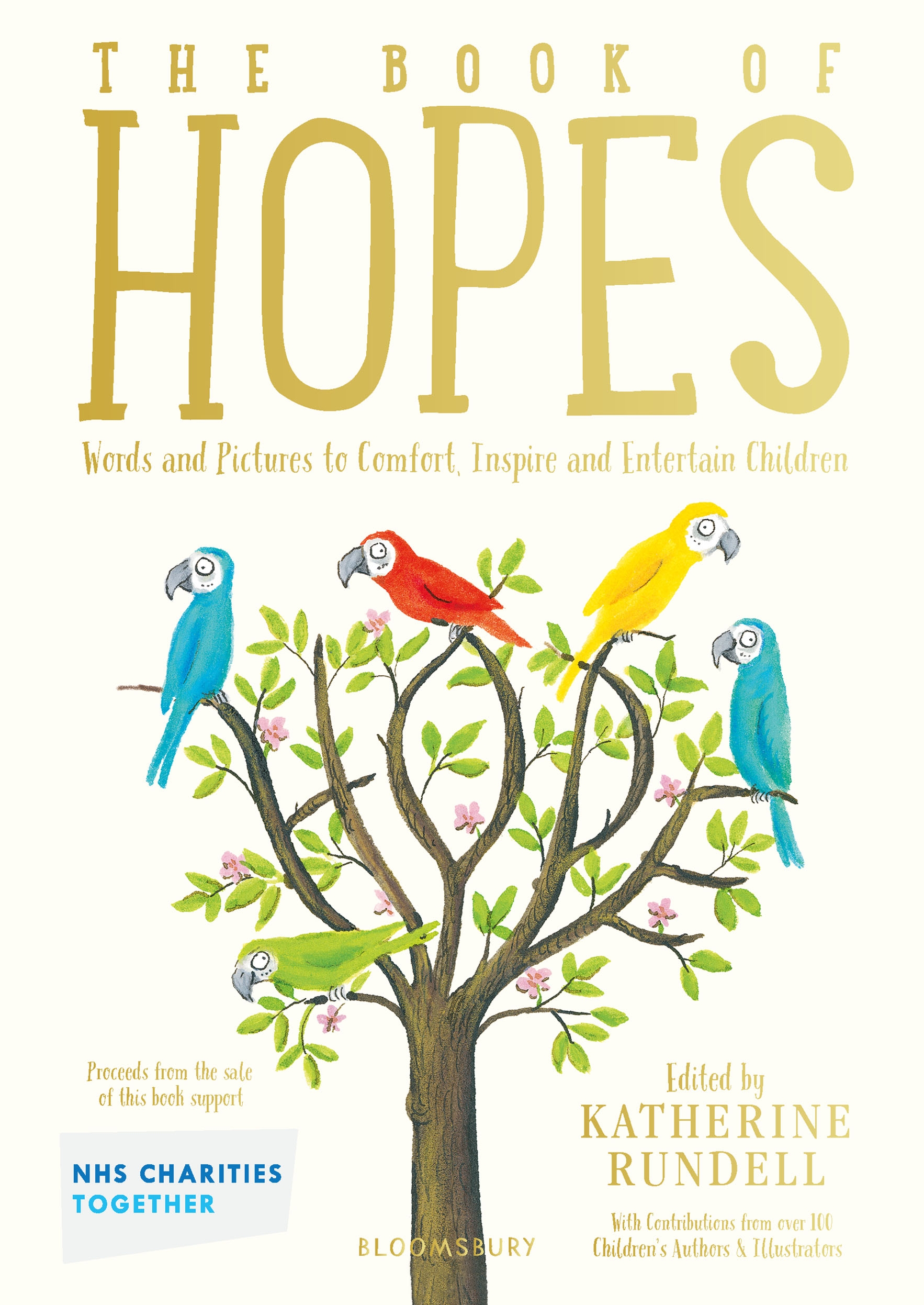 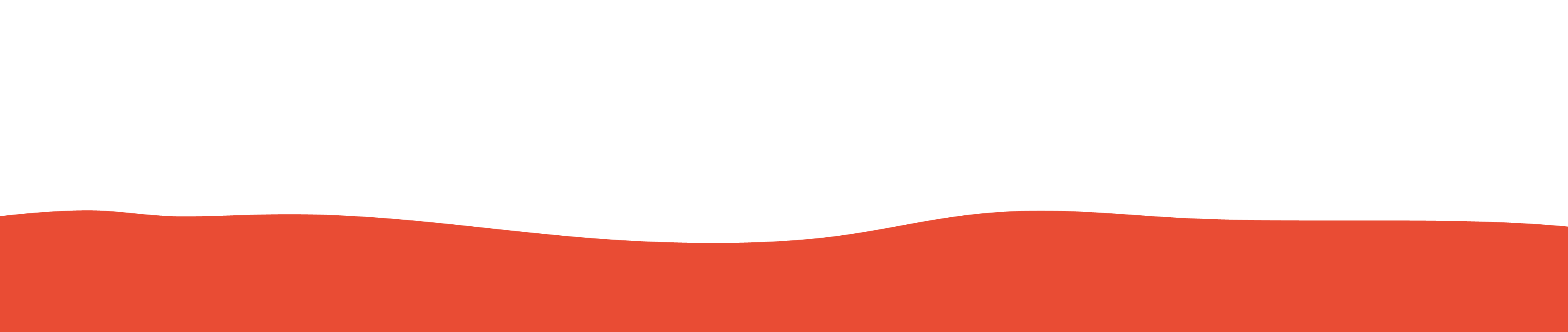 © National Literacy Trust 2020 
The Book of Hopes: Words and Pictures to Comfort, Inspire and Entertain Children, edited by Katherine Rundell, published by Bloomsbury Publishing
Me by Swapna Haddow
What was the story about?

Are there any parts you liked?

Were there any pictures in your mind as you heard the story?
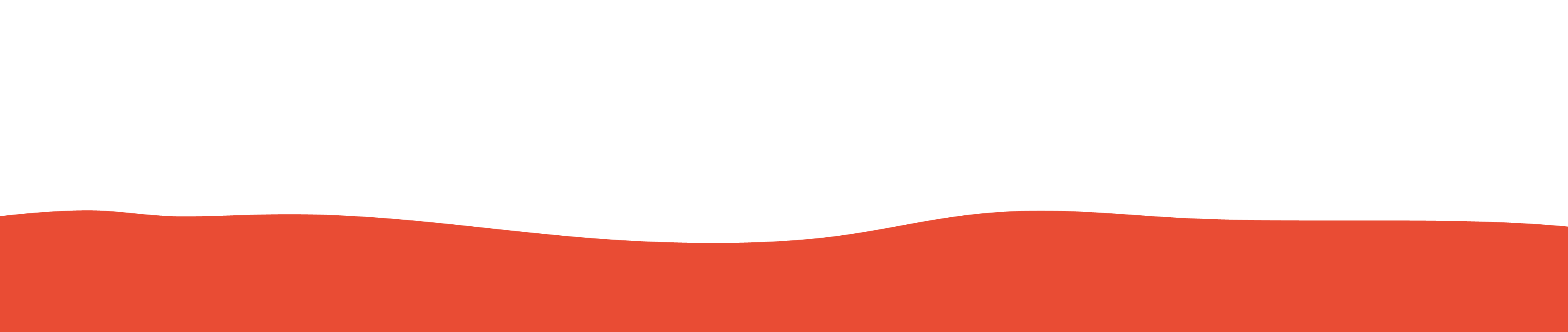 © National Literacy Trust 2020 
The Book of Hopes: Words and Pictures to Comfort, Inspire and Entertain Children, edited by Katherine Rundell, published by Bloomsbury Publishing
Me by Swapna Haddow
How does the poem make you feel? 

How has the poet made you feel that way? 

Can you name some of the things the poet loves about herself?
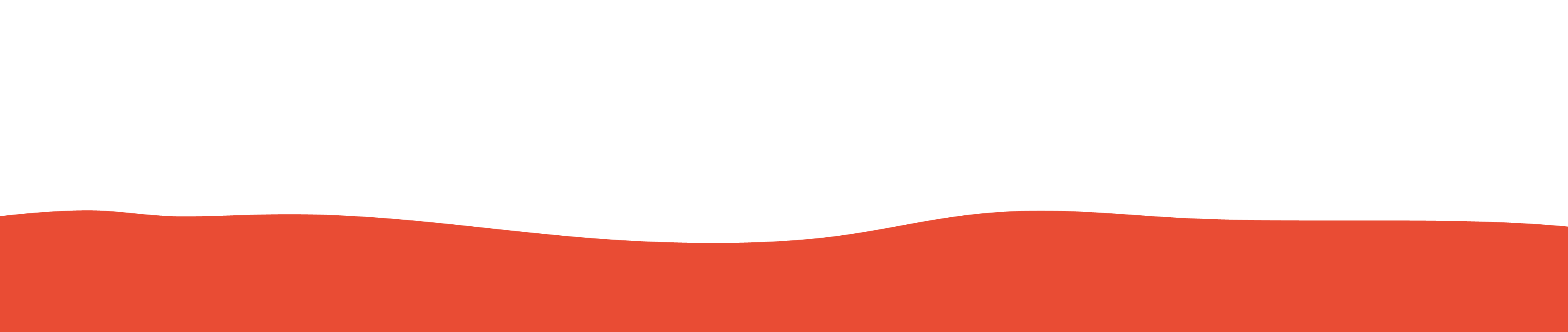 © National Literacy Trust 2020 
The Book of Hopes: Words and Pictures to Comfort, Inspire and Entertain Children, edited by Katherine Rundell, published by Bloomsbury Publishing
Me by Swapna Haddow
Is it always easy to love yourself? Why not?

What does the poet do when she finds it harder to love herself?

Can you spot any poetic techniques used in this poem?

What do you love about yourself?
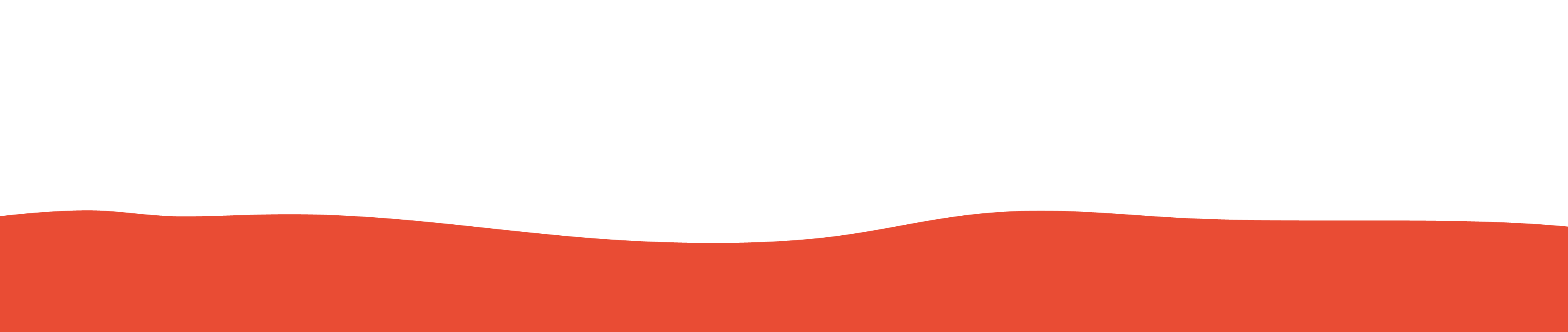 © National Literacy Trust 2020 
The Book of Hopes: Words and Pictures to Comfort, Inspire and Entertain Children, edited by Katherine Rundell, published by Bloomsbury Publishing
Me by Swapna Haddow
Writing our own “Me poems”
Do you have a special skill?

What can your body do?

What is your mind really good at?
What do you love about your face?

What do other people say they love about you?

What are you good at?
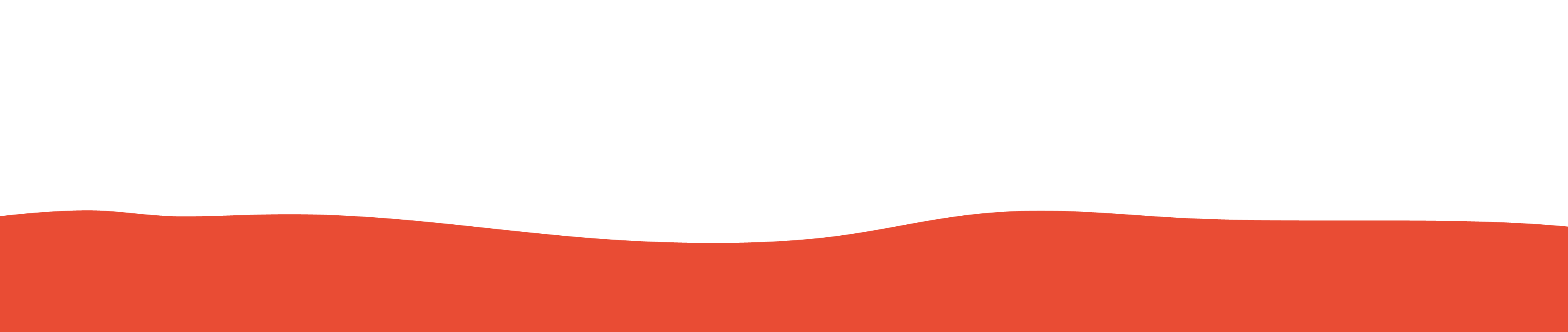 © National Literacy Trust 2020 
The Book of Hopes: Words and Pictures to Comfort, Inspire and Entertain Children, edited by Katherine Rundell, published by Bloomsbury Publishing
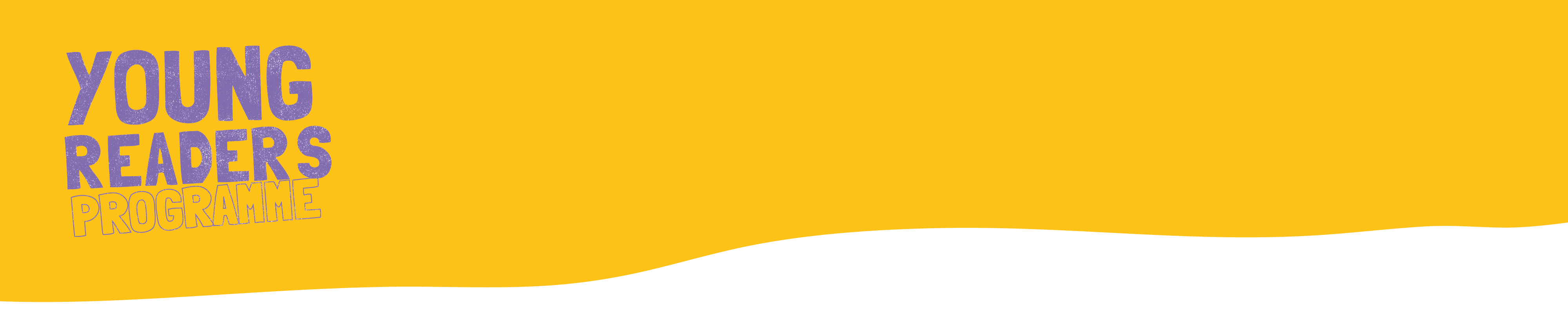 The Demon Goal Keeper by Alex Wheatle
The Book of Hopes 
literacytrust.org.uk/bookofhopes
Page 256
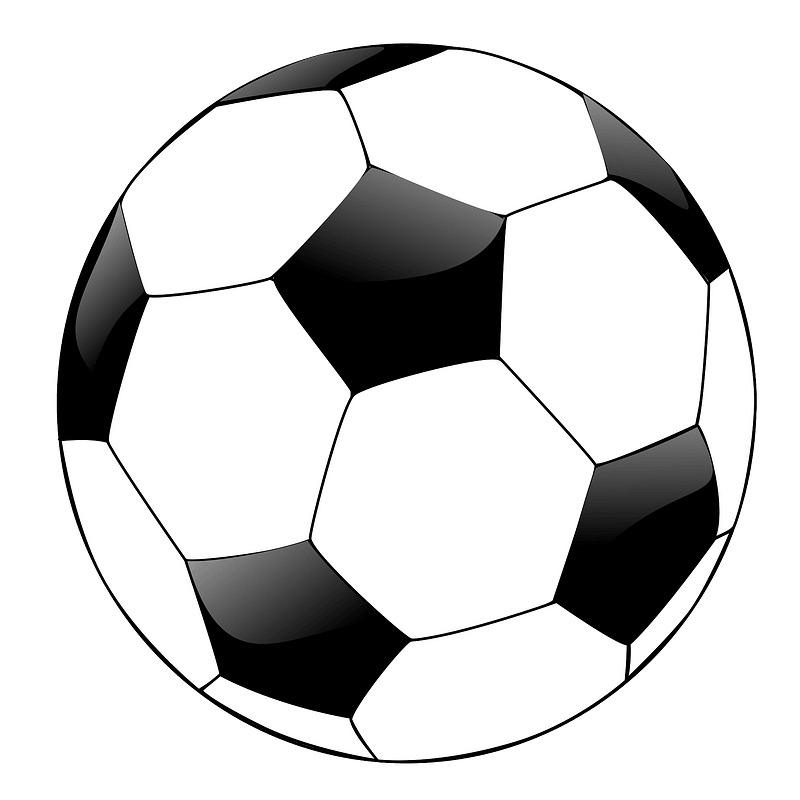 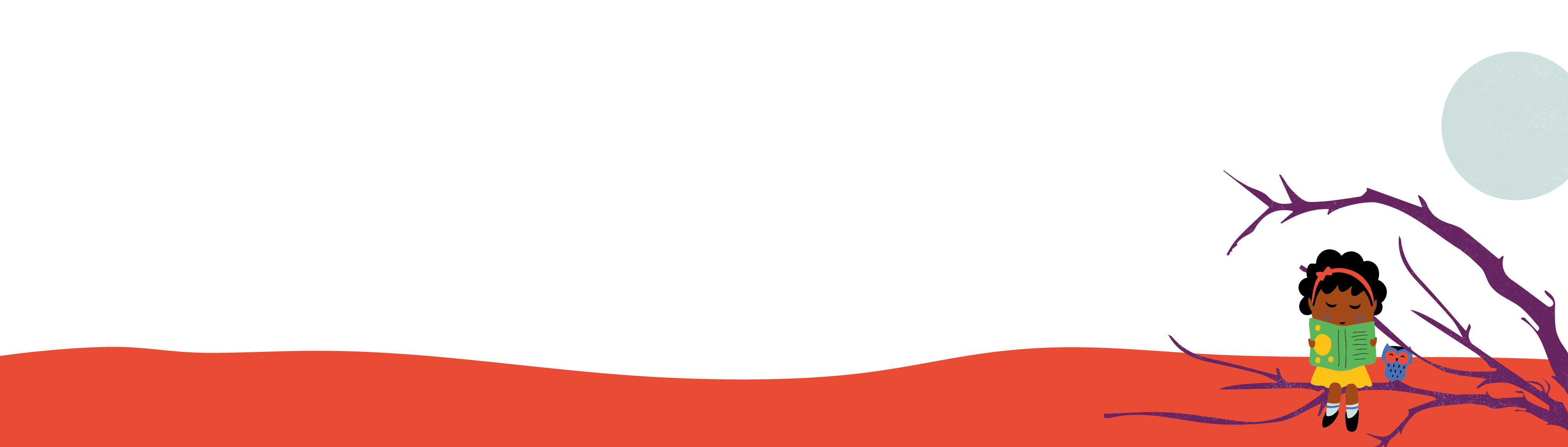 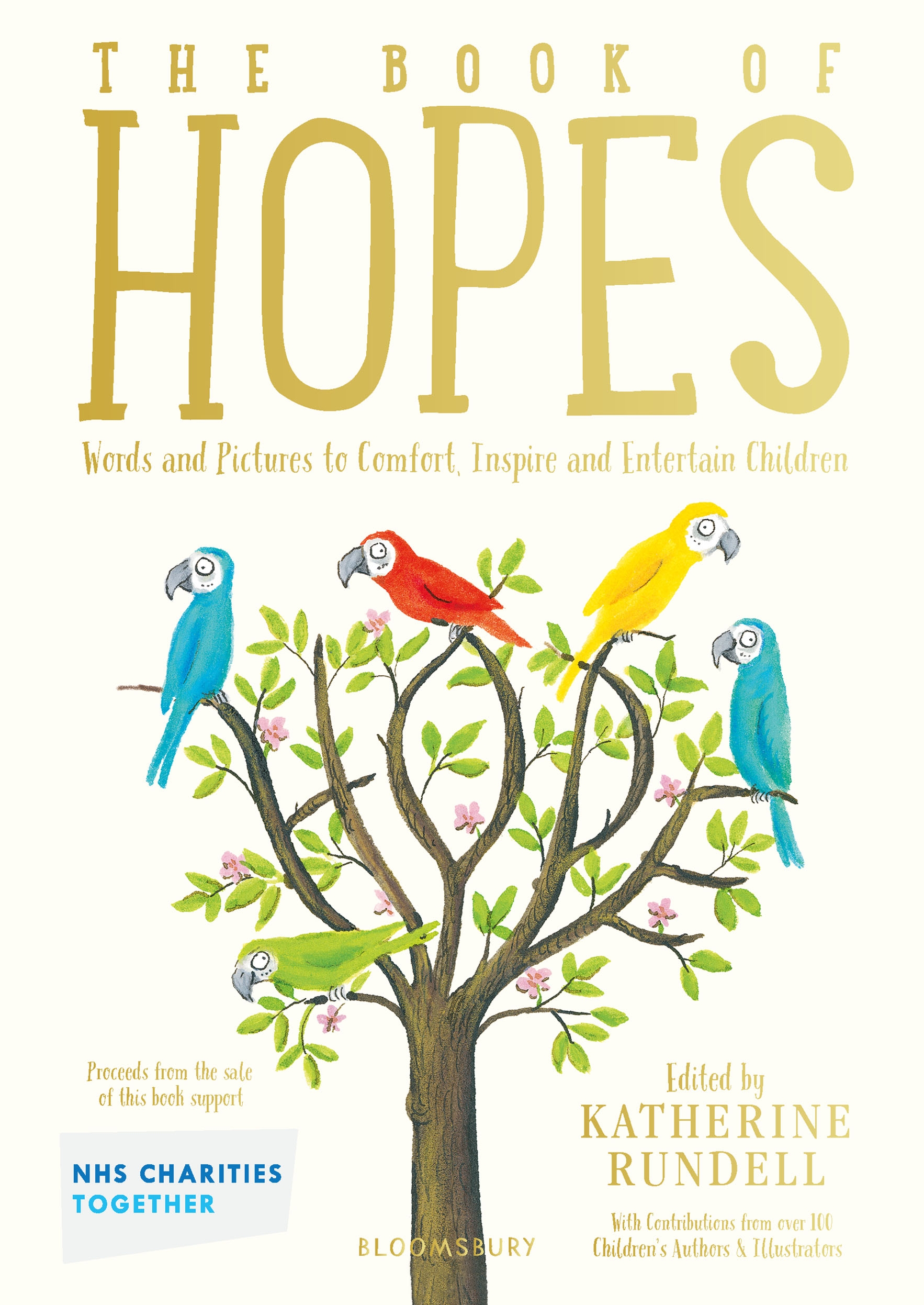 © National Literacy Trust 2020 
The Book of Hopes: Words and Pictures to Comfort, Inspire and Entertain Children, edited by Katherine Rundell, published by Bloomsbury Publishing
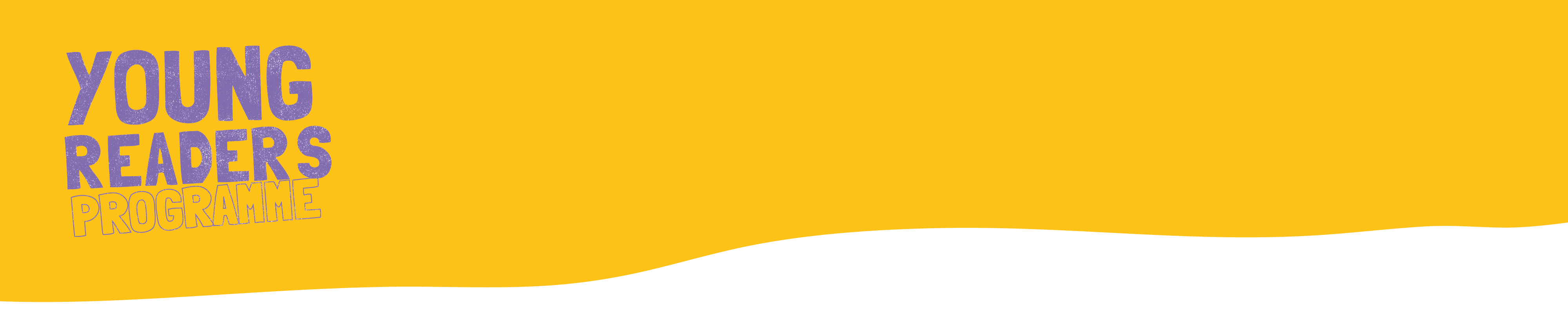 The Demon Goal Keeper by Alex Wheatle
What was the poem about?

Were there any parts you liked?

Are there any words you don’t understand?
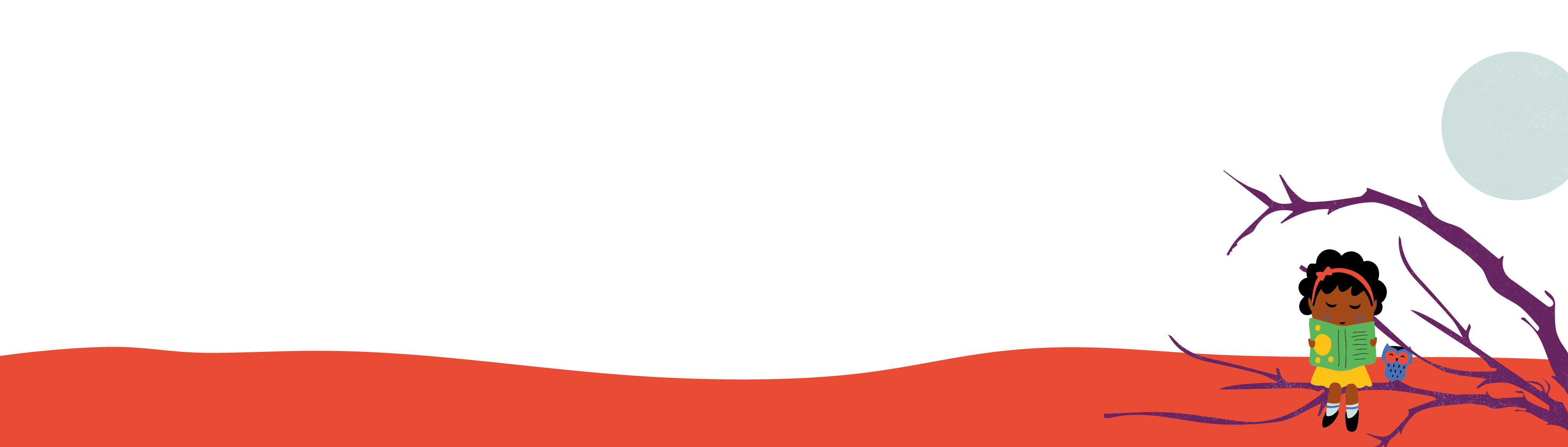 © National Literacy Trust 2020 
The Book of Hopes: Words and Pictures to Comfort, Inspire and Entertain Children, edited by Katherine Rundell, published by Bloomsbury Publishing
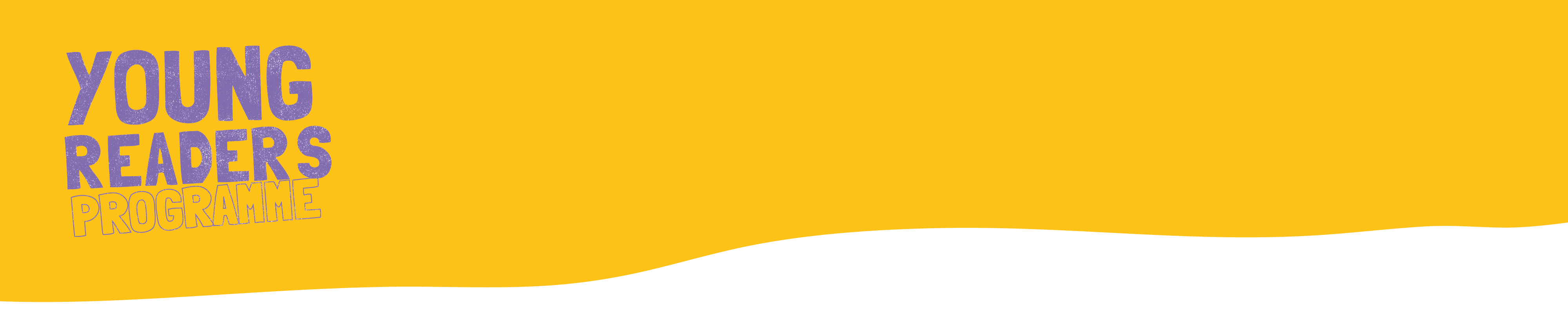 The Demon Goal Keeper by Alex Wheatle
How did the person in the poem feel at the beginning of the poem? Why?

What did they want to do when they went to see the manager?

What happened next? What did they do every night after school?
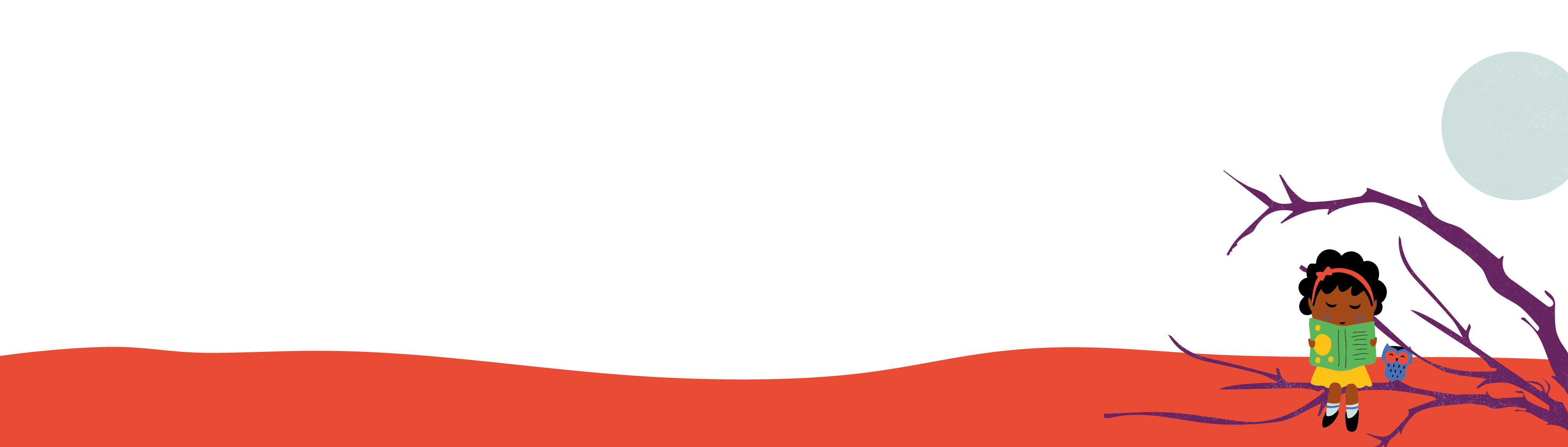 © National Literacy Trust 2020 
The Book of Hopes: Words and Pictures to Comfort, Inspire and Entertain Children, edited by Katherine Rundell, published by Bloomsbury Publishing
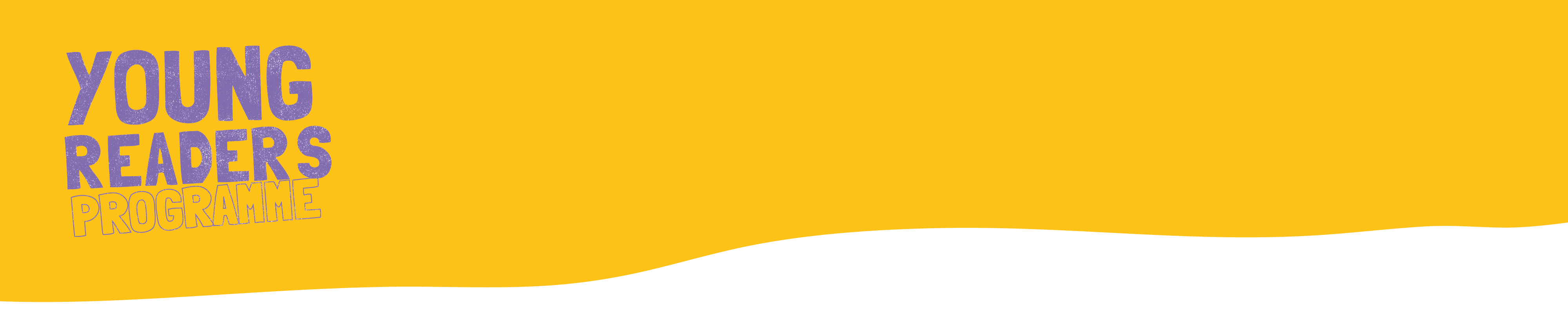 The Demon Goal Keeper by Alex Wheatle
How did they feel during the semi-final game? 

How did they feel at the end of the poem?

What do you think happens next?
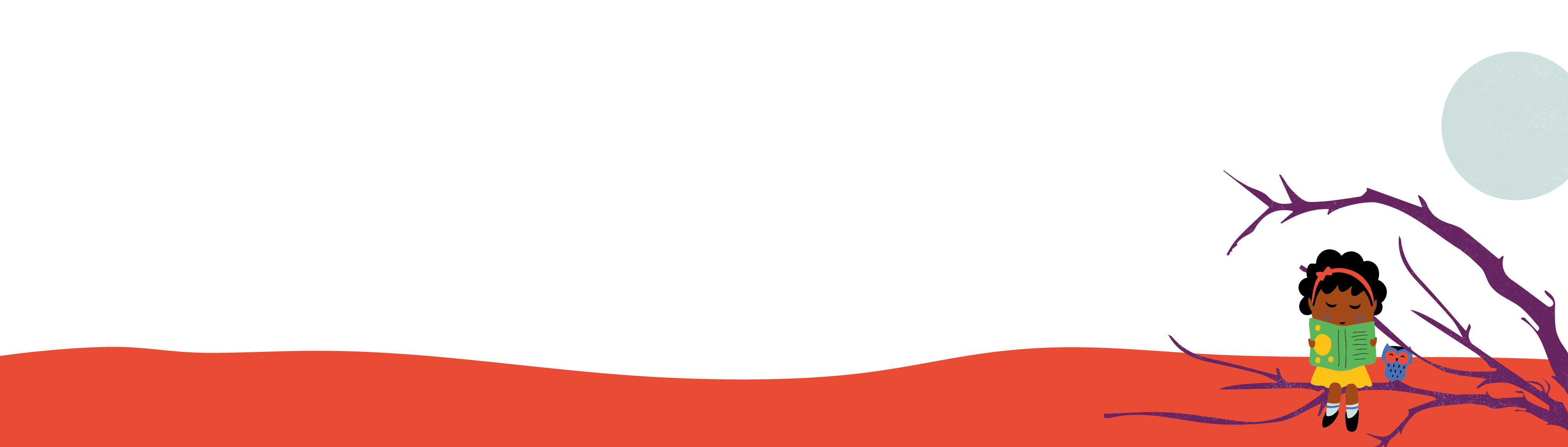 © National Literacy Trust 2020 
The Book of Hopes: Words and Pictures to Comfort, Inspire and Entertain Children, edited by Katherine Rundell, published by Bloomsbury Publishing
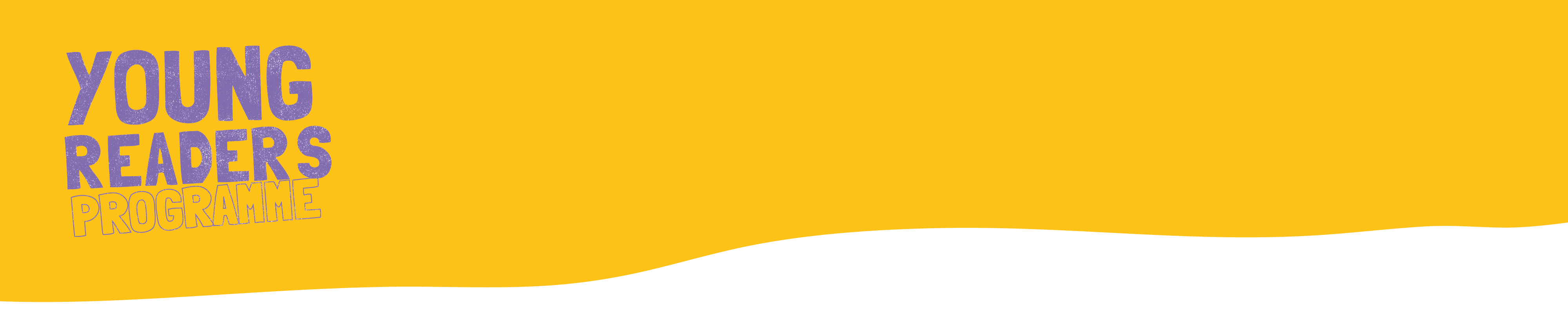 The Demon Goal Keeper by Alex Wheatle
The counting game
One, two, three
Clap, two, three
Clap, stamp, three
Clap, stamp, animal noise
Count-off
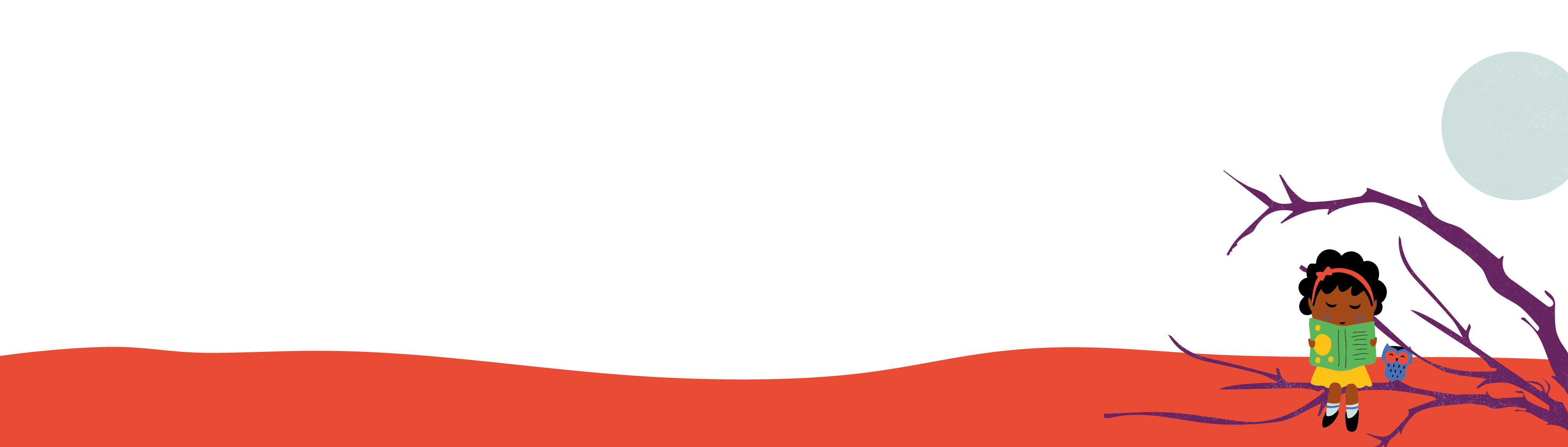 © National Literacy Trust 2020 
The Book of Hopes: Words and Pictures to Comfort, Inspire and Entertain Children, edited by Katherine Rundell, published by Bloomsbury Publishing